Tiếng Việt
Trả bài viết đoạn văn thể hiện tình cảm, cảm xúc
Hoạt động 1:
 Nhận xét chung về bài viết
Ưu điểm: Chữ viết có tiến bộ, trình bày sạch sẽ, rõ ràng, một số học sinh đã biết thể hiện tình cảm, cảm xúc trong đoạn văn của mình, trình bày đúng bố cục, …
Nhược điểm: Tuy nhiên, bên cạnh đó còn một số HS khi viết còn ẩu dẫn tới sai lỗi chính tả, một vài em còn mắc lỗi về cấu tạo và nội dung, …
Lỗi về cấu tạo
Đoạn văn chưa có đủ các phần
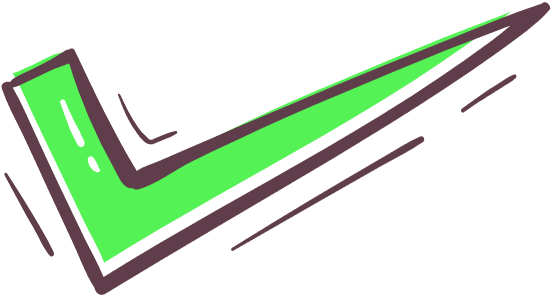 Các câu trong đoạn văn chưa được sắp xếp theo trình tự hợp lí.
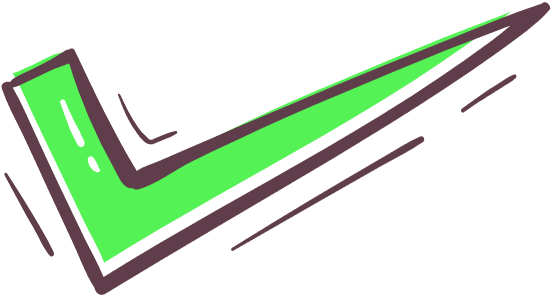 Lỗi về nội dung
Câu mở đoạn chưa giới thiệu được sự việc mà em muốn bày tỏ tình cảm, cảm xúc.
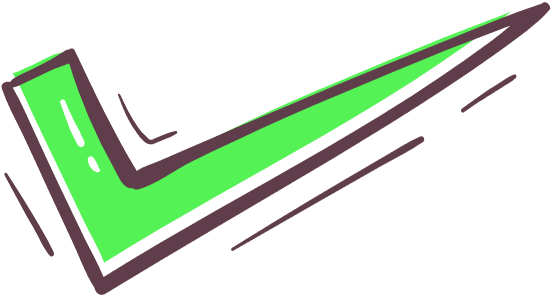 Đoạn văn chưa thể hiện được tình cảm, cảm xúc của em về sự việc mà em đã lựa chọn.
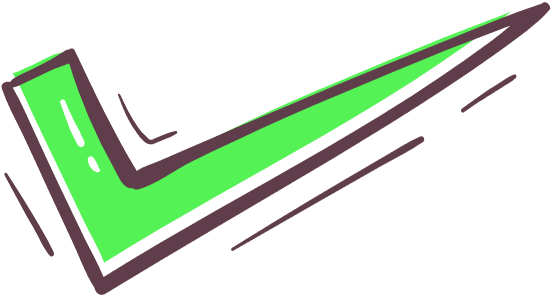 Nội dung một số câu trong đoạn văn không phù hợp với chủ đề.
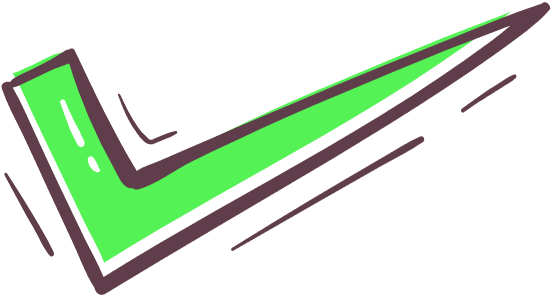 Hoạt động 2: 
Sửa bài cùng cả lớp
Hoạt động 3: 
Tự sửa bài và viết lại đoạn văn
Hoạt động 4: 
Đổi bài cho bạn để kiểm tra việc sửa lỗi
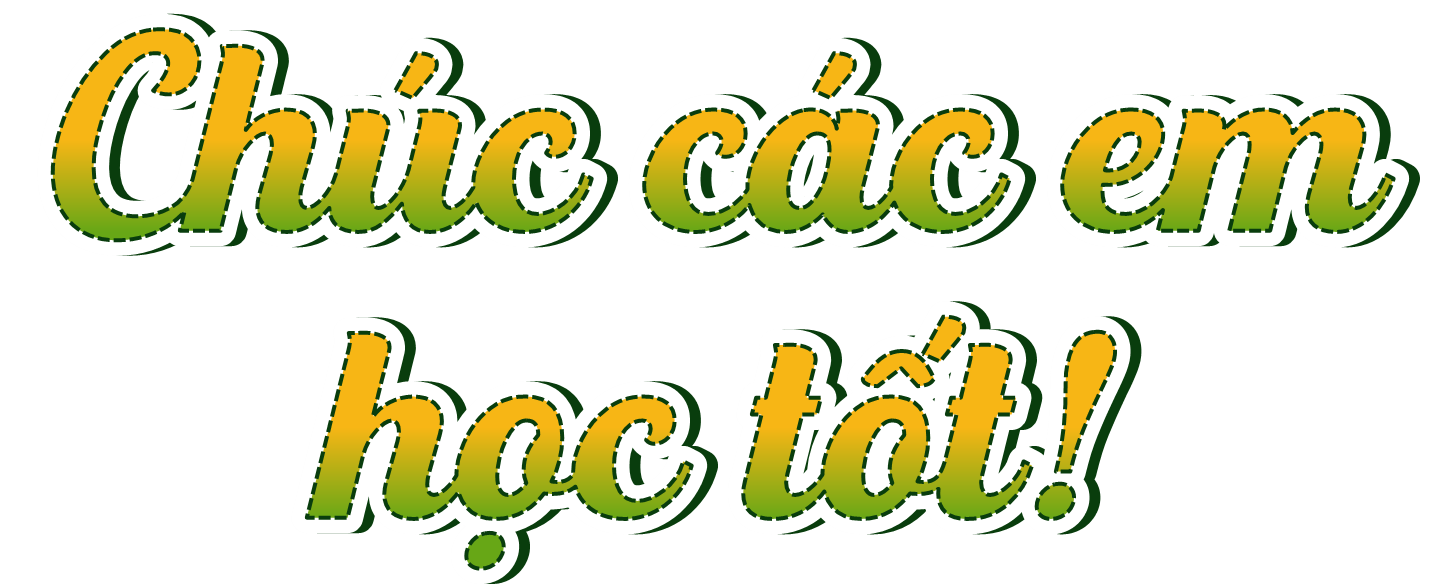